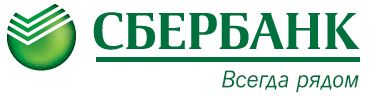 Семинар:« Простые решения для малого бизнеса»Основные аспекты и нововведения в  условия работы клиентов малого бизнеса со  Сбербанком  России
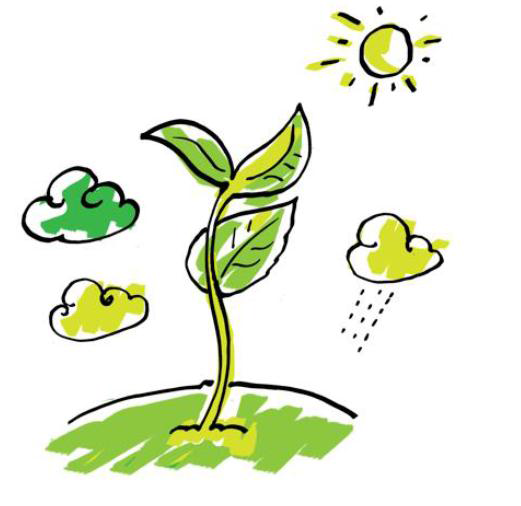 Я – лидер!
Мы – команда!
Все – для клиента
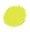 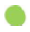 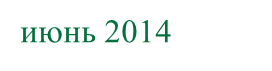 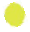 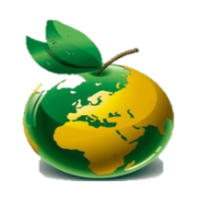 Основная информация
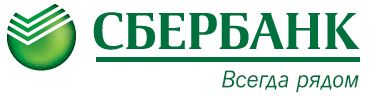 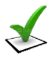 Тема: Основные аспекты и нововведения   в  условия работы клиентов малого бизнеса со  Сбербанком  России

       Время проведения:  30 июля 2014 года 11-00

       Место: Санкт-Петербург, Суворовский пр., 67

       Участники от Сбербанка: 

 -  Начальник управления продаж МБ Головного отделения 
    Панова Ольга Михайловна;

 -  Специалисты Управления продаж  МБ и Отдела транзакционных продуктов:
    Старков Артем Александрович;
    Вихрова Юлия Андреевна.
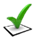 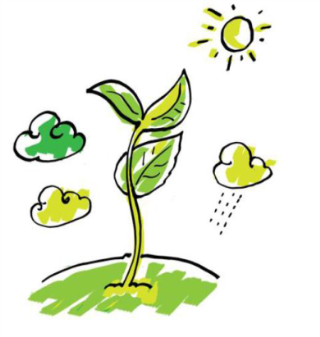 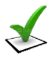 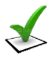 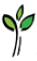 2
Кредитные продукты: Особенности предоставления тендерной гарантии и гарантии исполнения обязательств в рамках продукта «Бизнес-Гарантия»
Тип гарантийного обязательства (ФЗ №44-ФЗ, ФЗ №223-ФЗ):   Тендерная гарантия
Плюсы для организации (ИП): 
   Финансовый партнер
    Экспресс-анализ Принципала
    Без имущественного залога
    Минимальный срок рассмотрения заявки
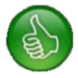 Принципал – ЮЛ, ИП (кроме КФХ)
Бенефициары: государственные, 
муниципальные,  иные заказчики
Валюта: Рубли РФ
Срок :  24 мес.
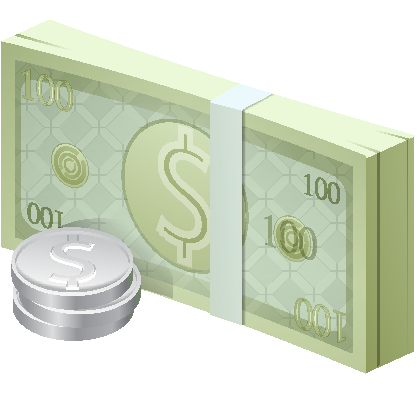 Сумма
Минимальная сумма 50 000 рублей
Максимальная сумма* до 4 млн. рублей каждая
Обеспечение 
Не требуется
* Сумма гарантии дополнительно ограничена платежеспособностью Принципала
Кредитные продукты: Основные нововведения при  
     кредитовании         клиентов СМП
Кредитование  новых видов деятельности: 
частные некоммерческие организации, предоставляющие услуги в области образования и здравоохранения
потребительские общества (ФЗ «О потребительской кооперации» №3085-1 от 19.06.92г.)
сельскохозяйственные потребительские кооперативы (ФЗ «О сельскохозяйственной кооперации» №193-ФЗ от 08.12.95г.
Кредитование Заемщиков, у которых доля выручки КГ от ломбардного бизнеса за последние 3 месяца не превышает 10% совокупной выручки. Заемщик не ведет ломбардный бизнес.
Новые цели кредитования:
Рефинансирование кредитов и лимитов кредитных линий на пополнение оборотных средств, инвестиционные цели. 
Рефинансирование задолженности по договору лизинга (с отсрочкой оформления залога движимого имущества)
Покупка нетелей для Заемщиков, осуществляющих сельскохозяйственную деятельность
Кредитование сельхозпроизводителей под залог будущего урожая сельскохозяйственных культур
Возможность установления необеспеченной части* по всем текущим кредитам с учетом выдаваемого:
 Клиенты с выручкой свыше 150 млн. руб.- до 40% ( до 40 млн. руб.)
Клиенты с  выручкой менее 150 млн. руб. -до 35% ( до 35 млн. руб.)
* в зависимости от финансовой устойчивости
Кредитные продукты: Новые решения для клиентов СМП.
Кредитование под залог будущего урожая
Требования к Заемщику:
Заемщик - сельхозпроизводитель
 хорошее финансовое положение
Положительный опыт проведения с/х работ
Владеет земельным участком на правах собственности или аренды на срок, превышающий не менее чем на  60 дней срок кредита
Условия кредитования:
Цель : закуп удобрений, средств защиты , ГСМ, з/ч + материалы для ремонта с/х техники и др. цели для выращивания с/х культур
Валюта кредита: рубли РФ
Срок: до 18 месяцев
Период доступности – по согласованию, максимальная отсрочка погашения основного долга: 9 месяцев (при сроке кредита до 12 мес.), 12 месяцев (при сроке кредита до 18 мес.)
   Требования к залогу:        Заемщик = Залогодатель будущего урожая с/х культур (Возделывание с/х культуры в регионе в течение    последних 5 лет)
-    Отсрочка оформления залога не предоставляется
При снижении количественных и качественных  показателей залога с/х культур – залог иного имущества
Обязательное страхование будущего урожая с/х культур (рост, вызревание, уборка, перевозка, хранение)
Форма предоставления: кредит, НКЛ, РКЛ
График погашения: синхронизирован со сроками уборки и реализации урожая
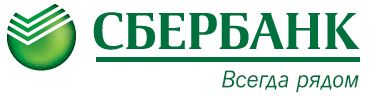 Некредитные  продукты: СФЕРА Отчетность
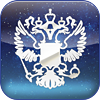 СФЕРА Отчетность – это сервис юридически значимого электронного документооборота, при помощи которого вы сможете:
Представлять отчетность в ФНС, ПФР, ФСС, РОССТАТ
Отправлять неформализованные обращения (осуществлять переписку с инспектором, не выходя из офиса)
Получать любую справочную информацию (выписки о состоянии расчетов с бюджетом, кодах бюджетной классификации и т.д.
Организовать собственный встроенный архив документов
Позволяет отправлять файлы, созданные в любых программах по подготовке отчетов: 1C, Налогоплательщик и т.п.
Охватывает всю Россию – получить ЭЦП для сервиса можно в любом отделении Сбербанка, а не только в удостоверяющих центрах.
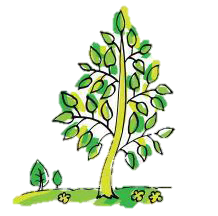 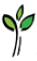 6
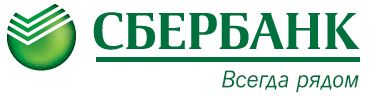 Некредитные  продукты: EDI – электронный обмен данными между партнерами
Основная задача EDI — заменить обмен информацией и документами, осуществляемый на бумажных носителях, стандартизированным электронным документооборотом между компьютерными сетями.
Преимущества  EDI :
- Отсутствие ошибок ручного ввода данных
- Оптимизация процесса приемки товара 
- Получение достоверной информации по ценам
- Гарантированное получение заказов
- Сокращение временных затрат на обработку
   документов
Сокращение финансовых издержек
Сокращение временных 
затрат
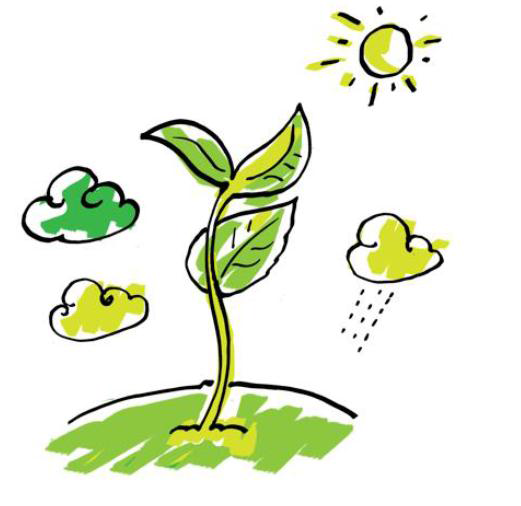 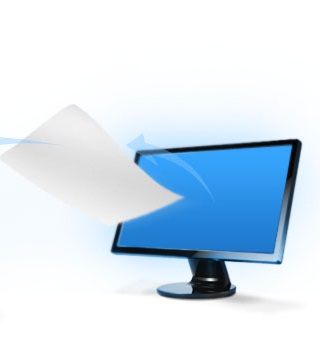 Отправитель
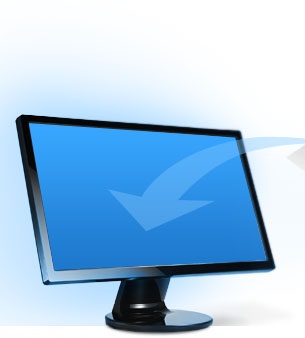 Получатель
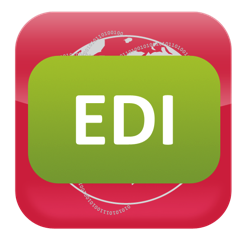 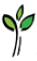 7
Некредитные  продукты: E-invoicing
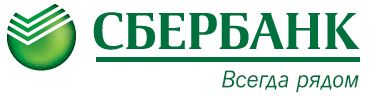 E-invoicing - позволяет предельно минимизировать бумажный обмен первичными учетными                                        документами с контрагентами. 
            Благодаря использованию Электронной Подписи, все передаваемые документы обретают юридическую силу и могут предъявляться в налоговую инспекцию или любое другое ведомство. 
 E-invoicing-  позволяет обмениваться электронными счетами-фактурами согласно регламенту, описанному в приказе Министерства Финансов №50-н. Это официально освобождает компании от использования бумажной формы данного документа.
 Преимущества:
            
            Освобождает от работы с бумажными документами
            Обеспечивает юридическую значимость электронных документов
            Формирование и отправка контрагентам электронных счётов-фактур непосредственно из учетных систем
            Сокращает прямые издержки на бумажные документы
            Снимает необходимость в бумажных архивах
            Экономит рабочее время                                                                      Мгновенная передача
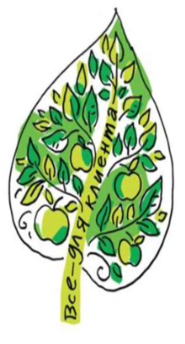 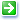 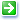 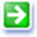 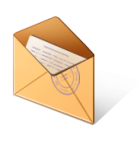 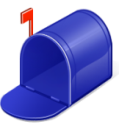 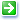 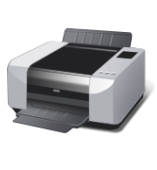 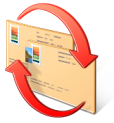 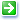 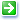 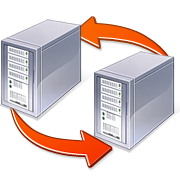 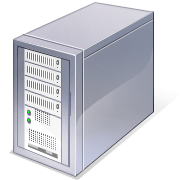 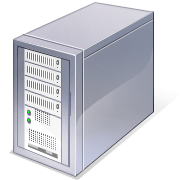 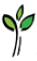 8
Некредитные  продукты: Зарплатный проект Сбербанка России ОАО
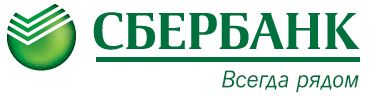 Зарплатный проект – это услуга Банка по организации выплаты денежных средств на счета банковских карт при наличии договора между Предприятием и Организацией.
       Преимущества:
         Снижение расходов на инкассацию и оплату труда кассовых работников
          Исключение рисков при работе с наличными деньгами
          Отсутствие необходимости депонирования средств
          Эффективное использование трудовых ресурсов (не тратят рабочее время на получение денег в кассе)
          Льготные условия по программам кредитования сотрудников компании
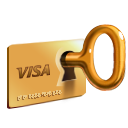 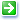 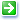 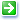 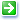 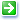 Зарплатные карты – это карты международных платежных систем Visa и MasterCard, выпущенные на условиях заключенного с Банком договора.
В рамках договора могут выпускаться карты как одного, так и разных видов, при условии установления единого тарифа за зачисление по всем видам карт.
Срок действия зарплатных карт – 3 года
Счета карт открываются в рублях РФ. Предприятия обладающие правом на осуществление выплат в иностранной валюте, могут открывать счета карт для своих сотрудников в долларах США или ЕВРО.
 Важно! Отличие зарплатной карты от личной – возможность выпуска карты на льготных условиях.
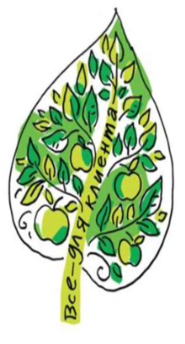 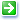 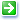 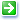 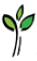 9
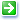 Некредитные  продукты: Торговый эквайринг
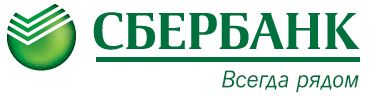 ЭКВАЙРИНГ— это комплекс технических сервисных решений, который позволяет предприятию принимать банковский карты к оплате за товары и услуги.
 Преимущества:

         Обслуживание карт международных платежных систем VISA, MasterCard, American Express

          Возможность бесперебойной обработки более 30 000 операций в секунду (собственный   процессинговый
           центр. Снижение расходов на инкассацию.

        Исключение рисков при работе с наличными деньгами

         Увеличение объемов продаж и  скорости оплаты товаров и услуг с помощью банковских карт
         
       Возможность сотрудничества с одной из крупнейших банковских программ лояльности в России 
       «Спасибо от Сбербанка».
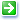 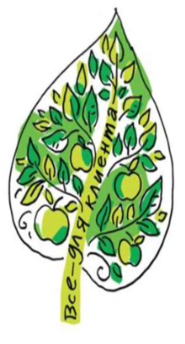 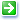 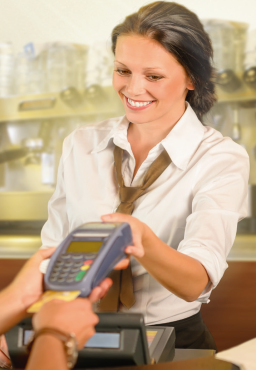 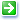 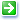 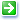 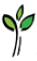 10
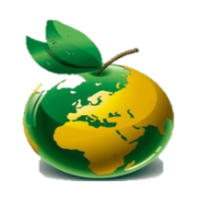 Контакты
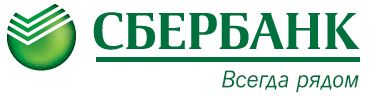 Головное отделение Сбербанка по Ленинградской области  ОАО «Сбербанк России»:
          
           Адрес: Невский пр. ,дом 101
 
            Телефоны: 
 
                       326-34-88  _ _ _     Панова Ольга Михайловна
                    
                        680-21-23 _ _ _      Старков Артем Александрович

                         680-41-72 _ _ _      Вихрова Юлия Андреевна
 
    




   Спасибо за внимание!
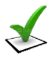 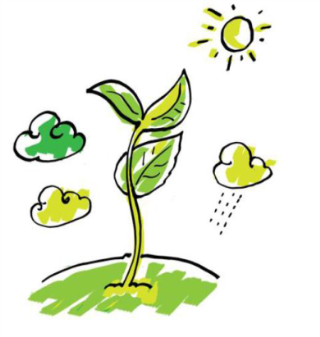 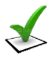 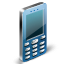 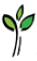 11